ΜΕΤΑΝΕΩΤΕΡΙΚΩΤΗΤΑ ΚΑΙ ΑΘΛΗΤΙΣΜΟΣ
Αναπληρωτής  Καθηγητής Αθλητικής ΚοινωνιολογίαςΤηλ. 210-7276174Email:npatsant@phed.ua.gr
Στις προοπτικές της κοινωνικής θεωρίας το κεντρικό νόημα της μετα-μετανεωτερικότητας συνοψίζεται  στην ακόλουθη αντίληψη 
Δεν υφίσταται μια και μόνη αλήθεια που μπορεί να διαπερνά όλα τα επίπεδα της πραγματικότητας 
Στη βάση αυτή δεν μπορούμε να αναφερόμαστε σε ‘μια και μόνη’ κοινωνική πραγματικότητα.
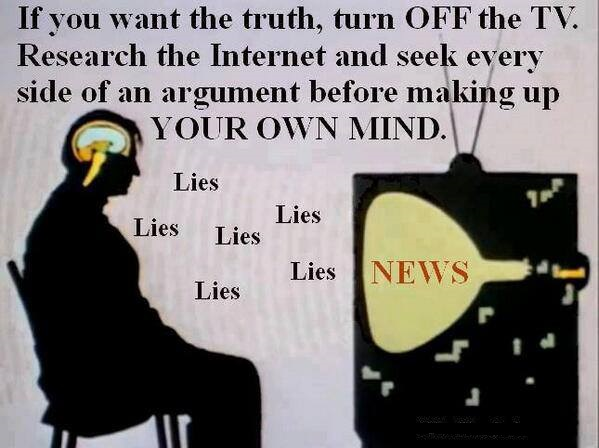 Η κοινωνική-πολιτισμική γνώση εκφράζει μια επιμέρους σύλληψη της πραγματικότητας,
 είναι επομένως σχετική και υποκειμενική
 και επομένως δεν μπορεί να της αποδοθεί οικουμενικός-αντικειμενικός  χαρακτήρας.
 
Επομένως ΥΠΑΡΧΟΥΝ ΠΟΛΛΕΣ ΚΟΙΝΩΝΙΚΕΣ ΠΡΑΓΜΑΤΙΚΟΤΗΤΕΣ! 
Το τέλος της βεβαιότητας!
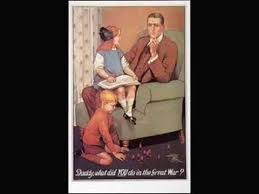 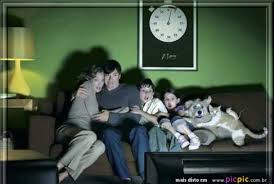 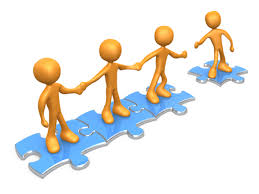 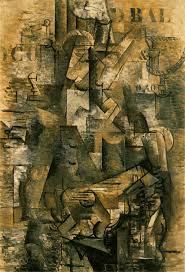 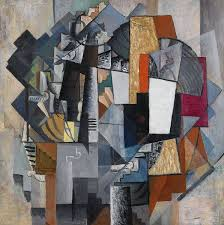 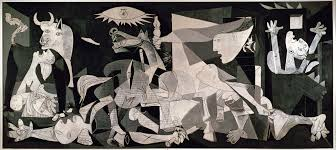 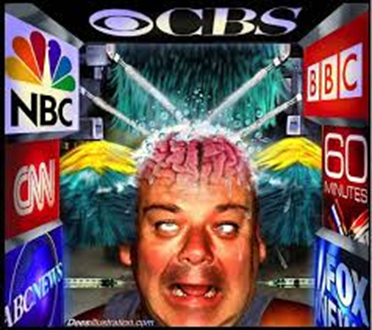 Στις τελευταίες δυο-τρεις  κυρίως δεκαετίες στο πλαίσιο των κοινωνιολογικών αναλύσεων κυριαρχεί η άποψη
 ότι οι ιδέες που διαμορφώθηκαν κατά την περίοδο του Διαφωτισμού και 
επί των οποίων τέθηκαν οι πολιτισμικές, πολιτικές, οικονομικές και διανοητικές βάσεις των δυτικών νεωτερικών κοινωνιών
 είναι σε κρίση.
Κεντρικές ιδέες όπως 
η συνύπαρξη και ενότητα της ανθρωπότητας, 
η ανωτερότητα της δυτικής σκέψης,
 η ιδέα περί επιστήμης και αλήθειας και 
η πίστη σε μια αέναη κοινωνική πρόοδο 
αμφισβητήθηκαν.
Το πέρασμα από τη νεωτερικότητα στην μετά-νεωτερικότητα έχει να κάνει με μια κριτική κυρίως επανατοποθέτηση απέναντι στις αντιλήψεις του διαφωτισμού. 
Μια κριτική αναφορικά με τον τρόπο που επιδιώχτηκε να πραγματωθούν οι αντιλήψεις αυτές στο πλαίσιο της νεωτερικότητας.
Στη μετα-νεωτερικότητα αναφέρεται ένας τεράστιος αριθμός διανοούμενων και ερευνητών. 


Οι θεωρητικοί της μετα-νεωτερικότητας υιοθετούν και προωθούν δυο βασικές αντιλήψεις : 
αυτή περί υποκειμενικότητας (πχ το προσωπικό είναι πολιτικό) 
και τη γνώση σαν  εξουσία  (Foucault 1980).
Στο πλαίσιο των μετανεωτερικών αντιλήψεων παγιώνεται η παραδοχή περί διαφορετικών ηθικών αναφορών, διαφορετικών ταυτοτήτων, νοημάτων σχέσεων κλπ. 
που πλέον δεν προσεγγίζονται σαν κάτι προϋπάρχον, αυτονόητο και σταθερό αλλά αντίθετα σαν κάτι πεπερασμένο,
 πολιτισμικά κατασκευασμένο και παροδικό.
Το ρεύμα αυτό ξεκίνησε ως καλλιτεχνικό κίνημα, στην φιλοσοφία συνδέθηκε άμεσα με τη λεγόμενη ’γλωσσική στροφή’ 
ενώ στην κοινωνιολογική σκέψη ταυτίζεται με τις ριζικές κοινωνικές μεταβολές των τελευταίων δεκαετιών (Graib,2011:256).
Η γνώση και η κοινωνική πραγματικότητα θεωρείται ότι διαμορφώνονται και αντίστοιχα διαχειρίζονται στη βάση γλωσσικών  κωδικών 
που οργανώνονται και κατηγοριοποιούνται κατά τρόπους που είναι ωφέλιμοι σε μερικούς και επιζήμιοι, επιβλαβής σε άλλους.
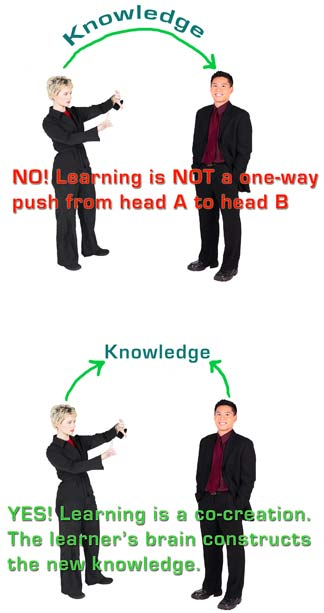 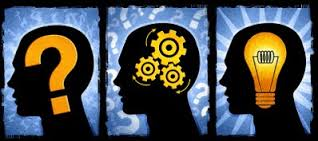 Η κοινωνική πραγματικότητα όπως διαπιστώνουμε στην μετανεωτερικότητα  δεν προσεγγίζεται ολιστικά και 
παραγκωνίζονται αντιλήψεις και έννοιες περί ομοιομορφίας και ομοιογένειας 
οι οποίες αντικαθίστανται από αυτή της διαφοράς στην οποία δίνεται ιδιαίτερη έμφαση.
Δίνεται ιδιαίτερη βαρύτητα  στο επιμέρους, στην ιδιαιτερότητα του επιμέρους -- και ότι αυτό συνεπάγεται για την κοινωνική συγκρότηση--- 
στην κοινωνική τάξη, στο φύλο, στην εθνότητα κ.λπ.
Χαρακτηριστικά στοιχεία της Μετα-νεωτερικόητας
Ραγδαίοι μετασχηματισμοί στο κοινωνικό πεδίο, που σχετίζονται με τις πολιτικές ανακατατάξεις στον παγκόσμιο χάρτη, 
η υπαναχώρηση μετά από διαπλεκόμενες σχέσεις της πολιτικής εξουσίας απέναντι στην οικονομική εξουσία,
Εθελούσιες και μη μαζικές μετακινήσεις πληθυσμών, 
η κυριαρχία της καταναλωτικής κουλτούρας,
 η εμπορευματοποίηση των πάντων,
Δια-συνδεσιμότητα
 Παγκοσμιοποίηση
Όταν αναφερόμαστε στον μετανεωτερικό αθλητισμό τότε σύμφωνα με την κοινωνιολογική σκέψη, την ποικιλία των θεωριών που ανελίσσονται σε μια μετανεωτερική προοπτική θα πρέπει να αναφερθούμε 
σε εκείνες τις μεταβολές που δηλώνουν την εμφάνιση μιας νέας αθλητικής κατάστασης.
 Που δηλώνουν μια μετεξέλιξη του νεωτερικού αθλητισμού.
Μετανεωτερικότητα και αθλητισμός
Όταν αναφερόμαστε στο πέρασμα από τη νεωτερικότητα στη μετανεωτερικότητα του αθλητισμού σημαίνει ότι 
στη μεν πρώτη προοπτική τον κατανοούσαμε και τον εξηγούσαμε σε αντιστοιχία με όρους όπως  διαφωτισμός, αντικειμενισμός, καθολικότητα, ομοιογένεια, κοινωνική τάξη, ορθολογισμός, πρόοδος  κ.λπ.
στη δεύτερη τον προσεγγίζουμε με αίσθηση αμφιβολίας 
περί της ουσίας των αθλητικών πραγμάτων, 
της αθλητικής πραγματικότητας και 
των γενικευμένων αθλητικών-ηθικών, -κοινωνικών,- παιδαγωγικών,-επιστημονικών κ.λπ. ισχυρισμών.
Επομένως όταν αμφισβητούνται οι βασικές δομές που θεμελιώθηκε ο δυτικός ορθολογισμός τότε σε ένα μικρότερο ή μεγαλύτερο βαθμό 
αμφισβητείται ταυτόχρονα η κοινωνική αντικειμενικότητα του αθλητικού νοήματος στη φάση της μετα-νεωτερικότητας.
Το νόημα δεν αποκαλύπτεται μέσα από τις αθλητικές δομές, 
αλλά αποκαλύπτεται μέσα από τα βιώματα του υποκειμένου που ενεργοποιείται στο πλαίσιο των συγκεκριμένων κοινωνικών αθλητικών δομών ή των οποιονδήποτε οριζόμενων υποκειμενικά ως αθλητικών δομών.
‘Έτσι η ισχύς των αθλητικών-κοινωνικών και ηθικών αξιών καθίσταται ρευστή!
Στη μετανεωτερική κοινωνιολογική ανάλυση του αθλητισμού περνάμε από το βάθος στην επιφάνεια των πραγμάτων και δεν αναζητείται κάποια  αόρατη δομή, η αθλητική δομή, που μπορεί να καθορίζει τα πάντα. 
Εάν τώρα λάβουμε υπόψη όλες τις ανωτέρω αναφορές τότε και η αθλητική γνώση βρίσκεται σε μια φάση μετάβασης από νεωτερικά σε μετανεωτερικά επίπεδα.
Αυτό σημαίνει ότι οι τρόποι παραγωγής της αθλητικής γνώσης και τα κριτήρια επικύρωσης αυτής της γνώσης σε κοινωνικό, φιλοσοφικό, παιδαγωγικό κ.λπ. επίπεδο 
θα πρέπει να επανασχεδιαστούν.
Και αυτό επειδή μια μορφή αθλητικής γνώσης δεν μπορεί να αξιώσει τη μορφή μιας ενιαίας αποδεκτής αθλητικής αλήθειας. 

Το κοινωνικό νόημα του αθλητισμού σε αυτή την προοπτική εμφανίζεται ως εναλλασσόμενο κοινωνικό νόημα σε αντιστοιχία με τον κοινωνικό-πολιτισμικό χωροχρόνο.
Στη μετανεωτερικότητα δεν μιλάμε για ένα κοινωνικά 
ενιαίο αθλητικό νόημα.
Ο αθλητισμός για παράδειγμα στο πλαίσιο της νεωτερικής αντίληψης και κυρίως στο επίπεδο των Ολυμπιακών Αγώνων, χρησιμοποιήθηκε για ενεργοποίηση της ιδέας περί κοινής συνύπαρξης της ανθρωπότητας στη βάση οικουμενικών αξιών, δηλαδή στη βάση μιας οικουμενικής αλήθειας. 
Σήμερα χαρακτηρίζεται ως διαδικασία προώθησης μιας καταναλωτικής κουλτούρας.
Για τα αθλητικά σύμβολα υπάρχει μια ποικιλότητα νοημάτων που μπορεί να τους αποδοθεί. 
Ας σκεφτούμε τα ολυμπιακά σύμβολα τα οποία μπορεί να εμφανίζονται ως λογότυπος σε προϊόντα κατανάλωσης και ταυτόχρονα για κάποιους άλλους ως σύμβολα προώθησης και κοινωνικής ενεργοποίησης των ανθρωπίνων δικαιωμάτων
Την μετανεωτερικότητα στον αθλητισμό μπορούμε κυρίως να την διαπιστώσουμε από τη σχετική αυτονόμηση των διάφορων αθλητικών πεδίων ή  μοντέλων. 
Αλλά και από τις δομικές αλλαγές  που αναγκάστηκε να πραγματοποιήσει ο αθλητισμός για να μπορέσει να έχει κοινωνική βιωσιμότητα.
Πρωταθλητισμός
Ερασιτεχνικός Αθλητισμός
Μαζικός Αθλητισμός
Σχολικός Αθλητισμός & Φυσική Αγωγή
Γυμναστηριακός Αθλητισμός
Αθλητισμός αποκατάστασης 
Ακραία αθλήματα κ.λπ.
ΑΛΛΑ ΝΟΗΜΑΤΑ, ΆΛΛΕΣ ΑΞΙΕΣ (κοινωνικές-ηθικές κ.λπ.)
Τα διάφορα αθλητικά μοντέλα εμφανίζουν διαφορετικά συστήματα αξιών
 για παράδειγμα τα extreme games  προωθούν 
μια  ατομικότητα αποδεσμευμένη από κανόνες και συλλογικά σημαινόμενα.
Στο πλαίσιο της μετανεωτερικότητας καλλιεργήθηκε μια αντίληψη ότι τα πάντα γίνονται, τα πάντα είναι εφικτά.  (anything goes) 
που σε αντιστοιχία με τον εδώ προβληματισμό μας αναφέρεται σε μια μορφή ελευθερίας 
υπό την έννοια της αποδέσμευση από υποχρεώσεις και κανόνες που επιβάλει στο άτομο ο αθλητισμός.
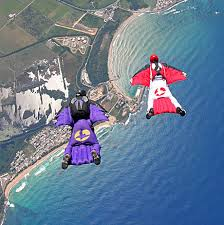 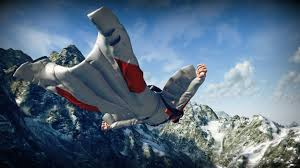 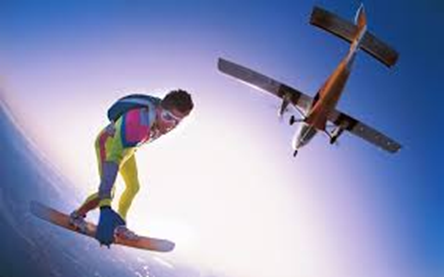 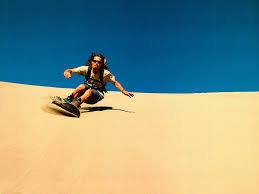 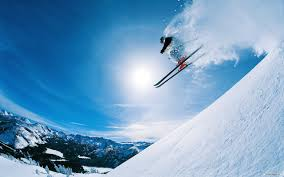 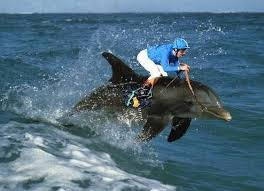 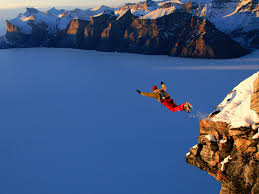 Αποδέσμευση από προτάγματα που καλλιεργήθηκαν στο πλαίσιο του νεωτερικού αθλητισμού. 
Για παράδειγμα ενώ οι κανονισμοί στον αθλητισμό καθιστούν σαφές τι ισχύει ως αθλητική πραγματικότητα παράλληλα έχουν και το στοιχείο του  καταναγκασμού γιατί έτσι μπορεί να υπάρξει αυτό που λέμε αθλητική τάξη (ως αντιδιαστέλουσα προς την αταξία έννοια).
Μια τέτοια μορφή καταναγκασμού που στη νεωτερικότητα θεωρήθηκε ως αναγκαιότητα για συλλογική συνύπαρξη, στην μετανεωτερικότητα θεωρείται ως διακύβευμα αναφορικά με την ατομική ελευθερία. 
Ας σκεφτούμε τις εναλλακτικές μορφές σωματικής εξάσκησης και αθλητισμού που εμφανίστηκαν ως αντίδραση απέναντι στην οργανωμένη μορφή αθλητισμού στην μετανεωτερικότητα.
Σε μια μετανεωτερική προοπτική θα πρέπει να επεξεργαστούμε και κάποια σημαντικά ζητήματα αναφορικά με τα αθλητικά επαγγέλματα. 
Με τα επαγγέλματα που σχετίζονται με την ανθρώπινη κινητική δραστηριότητα όπως αθλητές, εκπαιδευτικούς, προπονητές, ανθρώπους της αθλητικής διοίκησης, αθλητισμός για όλους, ερευνητές κ.λπ.
Σήμερα και στο πλαίσιο των απρόβλεπτων ή αναπόφευκτων εξελίξεων, θα πρέπει να θέσουμε κριτικά ερωτήματα σε αντιστοιχία με τους παραδοσιακούς ρόλους και 
τους στόχους στο πεδίο των επαγγελμάτων που επικεντρώνουν το ενδιαφέρον τους σε ζητήματα αθλητισμού, ΦΑ και εν γένει της ανθρώπινης κινητικής δραστηριότητας.
Ποια είναι τα εμπόδια και οι προκλήσεις που αντιμετωπίζουν αυτά τα επαγγέλματα; 

Ποια είναι εκείνα τα ηθικά χαρακτηριστικά που θα δώσουν μια νέα επαγγελματική ταυτότητα ;
Πως μπορούμε να επαναπροσδιορίσουμε, να δημιουργήσουμε και να χρησιμοποιήσουμε την παραγόμενη γνώση στον πολυδιάστατο επαγγελματικό μας χώρο; 
Ποια θα πρέπει να είναι η βάση γνωστικής ανατροφοδότησης της επαγγελματικής μας δράσης στο μέλλον;
Χωρίς αμφιβολία οι απαντήσεις σε αυτά τα ερωτηματικά εξαρτώνται από τον τρόπο που αντιλαμβανόμαστε την πραγματικότητα σε όλες της τις εκδοχές (πολιτισμική, πολιτική, οικονομική, εκπαιδευτική κ.λπ.). 
Επομένως για να μπορέσουμε να χαράξουμε νέες πορείες μελετώντας νέα πολιτισμικά, πολιτικά, παιδαγωγικά και επιστημονικά δεδομένα θα πρέπει 
να δείξουμε ετοιμότητα αναγνώρισης και αποδοχής της πολλαπλότητας και της πολυφωνίας της αθλητικής-επιστημονικής γνώσης.
Βασιζόμενοι σε κάποιους πολύ σημαντικούς κατά τη γνώμη μου συλλογισμούς του J. Habermas, (1988) τα σημαντικότερα ερωτήματα που προκύπτουν σε αντιστοιχία με τον προβληματισμό μας περί νεωτερικότητας και μετανεωτερικότητας στο πλαίσιο της αθλητικής-κοινωνιολογικής σκέψης  είναι κυρίως τα εξής:
Έχει απεξαρτηθεί ο αθλητισμός από τις κινητήριες (νοηματικές) δυνάμεις μιας πολιτισμικής νεωτερικότητας που φαίνεται ξεπερασμένη 

αναφορικά με την κοινωνική νοηματοδότηση της αθλητικής δράσης-της γυμναστικής, της σωματικής εξάσκησης, της φυσικής αγωγής;
Οι συνθήκες που επέτρεψαν τη συγκεκριμένη κοινωνική νοηματοδότηση του αθλητισμού είναι νεκρές;
Μήπως ωστόσο οι ιδέες που αναπτύχθηκαν στη νεωτερικότητα και ευθύνονται ουσιαστικά για τις αθλητικές κοινωνικές δομές (στερεότυπα), 
κωδικοποιήθηκαν στον αθλητικό κοινωνικό ιστό ως προσδοκίες που  πολλές φορές υφίστανται σε λανθάνουσα κατάσταση και εκδηλώνονται σε αντιστοιχία με την κοινωνική συγκυρία και τις κατά περίσταση εξουσιαστικές δομές που μπορεί να είναι οικονομικές, πολιτικές, επικοινωνιακές κ.λπ..;
ΕΥΧΑΡΙΣΤΩ ΠΟΛΥ ΓΙΑ ΤΗΝ ΠΡΟΣΟΧΗ ΣΑΣ
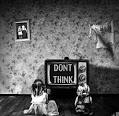 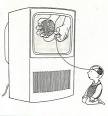 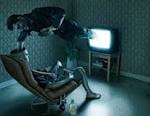 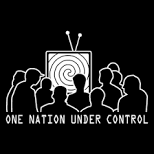 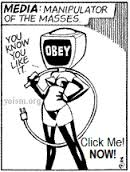 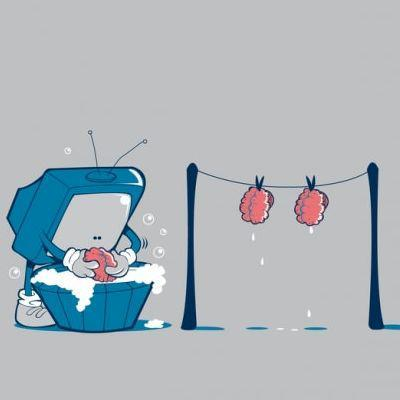 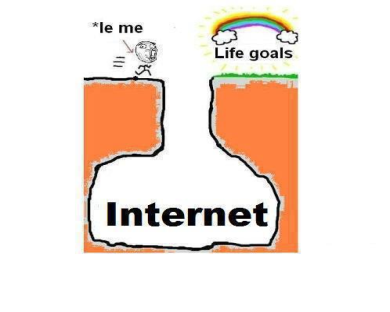 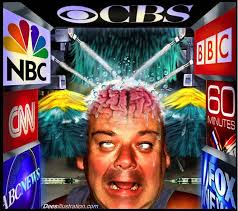 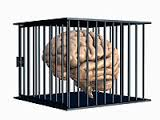 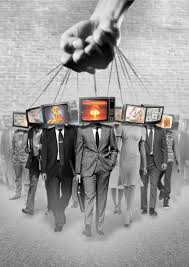 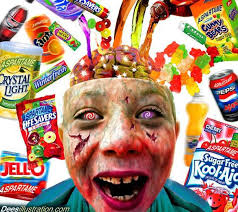 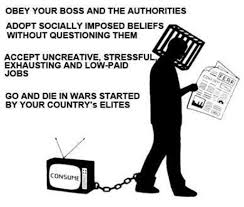 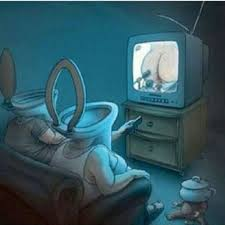 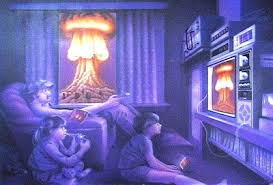 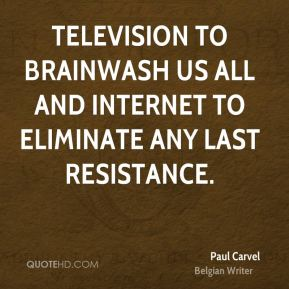 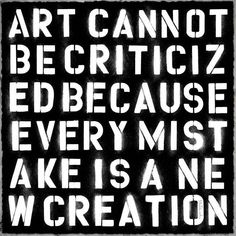